ТЕОРІЯ ІНФОРМАЦІЇ
Викладач – к.філол.н., доцент Н.І.Тяпкіна
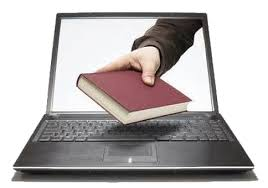 Метою викладання дисципліни «Теорія масової інформації» є
навчити студентів спеціальності 029 – «Інформаційна, бібліотечна та архівна справа» освітньо-професійних програм «Інформаційна справа у бізнесі, політиці та державному управлінні», «Архівна справа та документознавство» базовим теоретичним знанням для розуміння природи інформації й практичним навичкам для вимірювання й оцінювання різних її властивостей при створенні, збереженні, передачі та відтворенні інформаційних потоків.
Основними завданнями вивчення дисципліни є:
ознайомити студентів з основними принципами і типологічними концепціями природи інформації, підходами до її аналізу, типологією та поняттям «масова інформація»; 
навчити розуміти види, рівні та форми існування масової інформації, її властивості, залежність функціонування від політичного та економічного поля,  особливостями її соціально-регулятивної ролі.
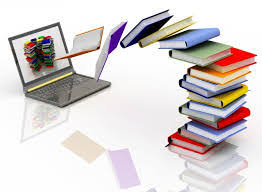 У результаті вивчення навчальної дисципліни студент повинен  знати:
	специфіку інформації як центрального поняття в інформаційній справі;
	концепції природи інформації;
	підходи до аналізу інформації;
	ознаки масовості інформації;
	різновиди соціальної інформації;
	рівні та форми існування масової інформації;
	особливості інформаційної взаємодії та інформаційного протистояння;
	шляхи підвищення інформаційної культури суспільства та особистості;
	законодавство про інформацію;
	ключові  терміни та поняття теорії інформації
Студенти повинні вміти
	творчо використовувати набуті теоретичні знання у процесі практичної діяльності;
	визначати властивості масовоінформаційних потоків;
	проводити кількісний та якісний аналіз повідомлення; 
	адаптовувати повідомлення до відповідного типу соціальної інформації;
	керувати інформаційним потоком.
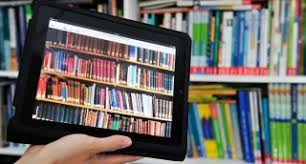